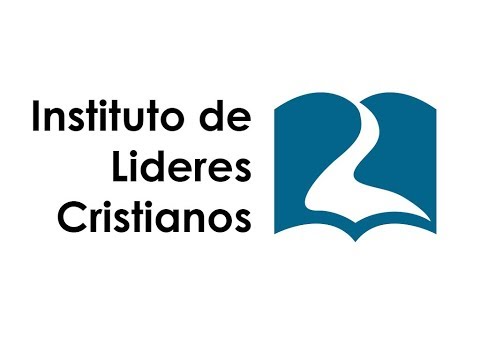 Educación Cristiana
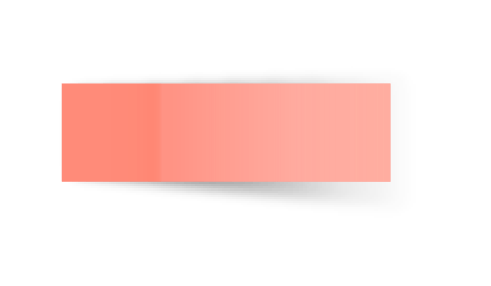 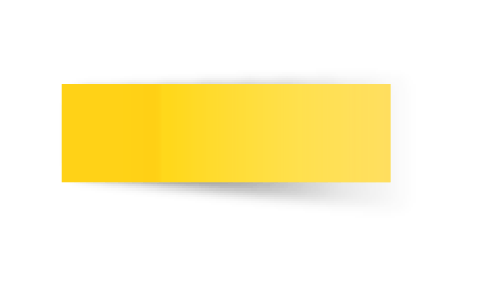 David Leví Orta Álvarez
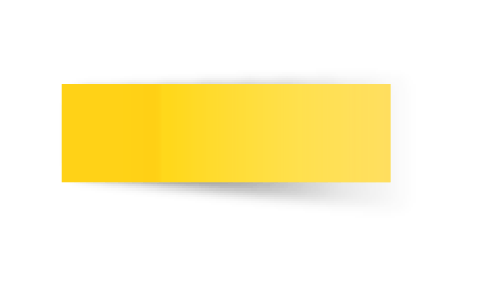 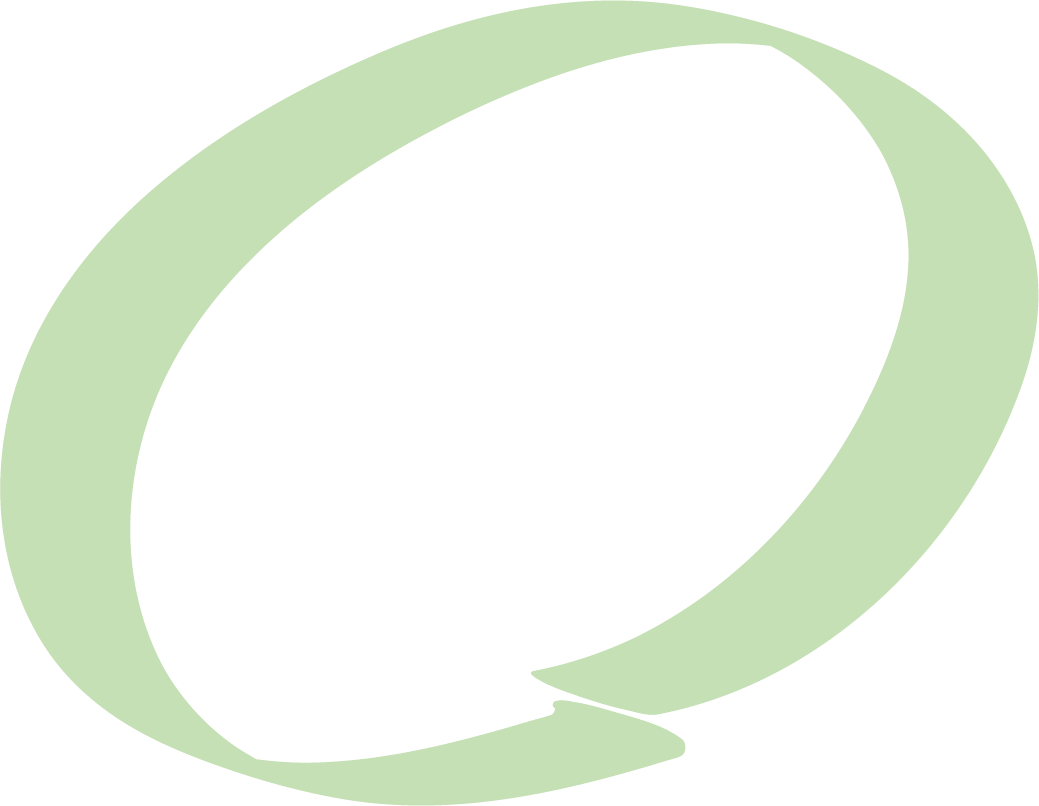 10
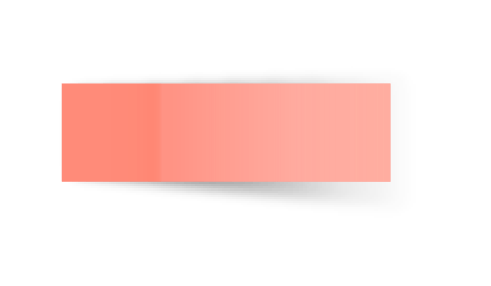 PlaneaciónParte 3
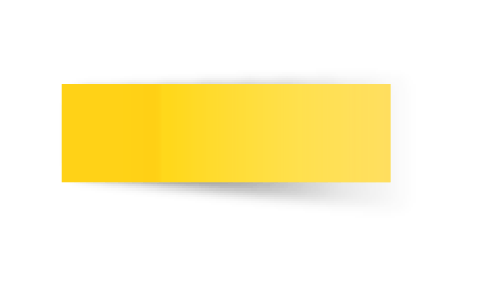 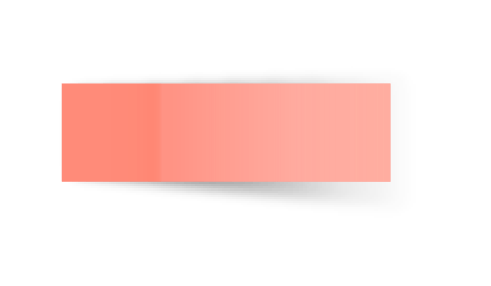 Formulación de una Lección
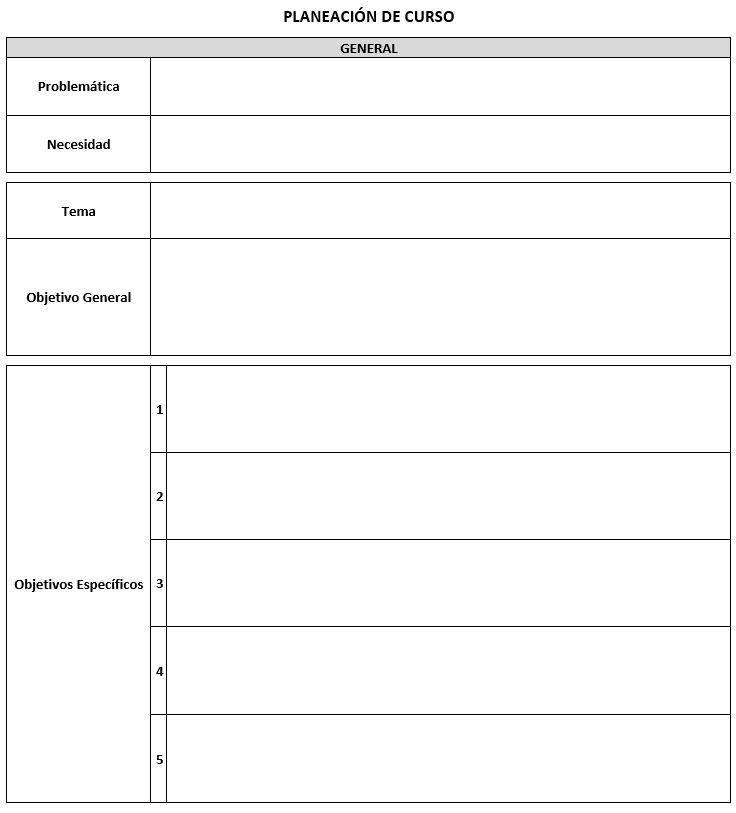 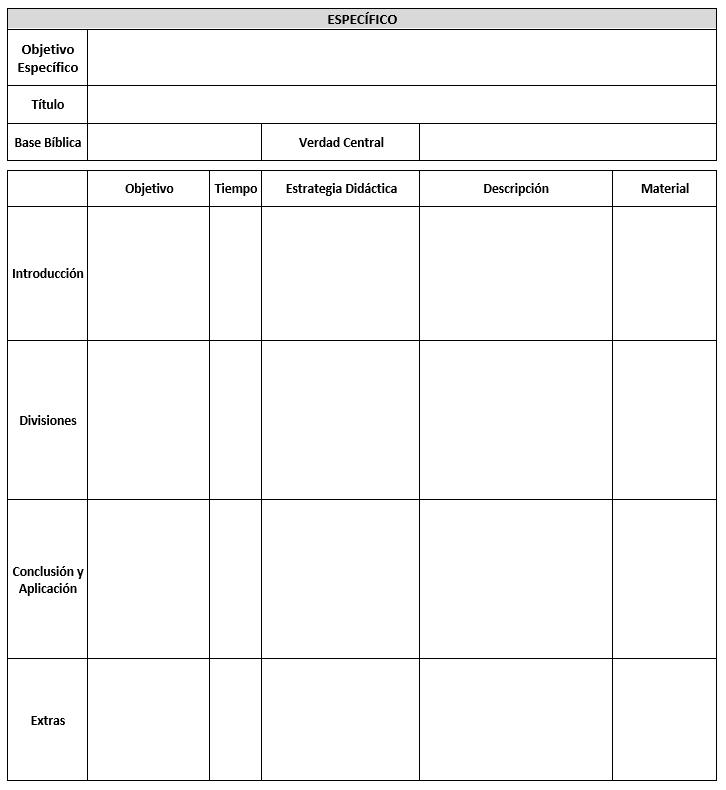 2. Objetivos
¿Qué fines deseo alcanzar?

Los objetivos vienen a delimitar los criterios para la elección de material, contenidos, programas
Los objetivos son el resultado que se espera obtener del alumno después del aprendizaje
2. Objetivos
Objetivos generales: se formulan para ser logrados a largo plazo en indican conductas no especificadas

Objetivos específicos: son aquellos en los que su logro se alcanza a corto plazo y definen claramente la conducta que se espera lograr
2. Objetivos
Objetivos generales

Visión holística
Precisan el logro que alcanzar en un ciclo
Se formulan en base a las intenciones del curso
Selección de los contenidos y la elaboración de objetivos específicos
Clave para la organización
2. Objetivos
Objetivos específicos

Expresan en forma clara, evidente y continua, las capacidades a desarrollar
Se trata de la parte más elaborada del diseño, pues aquí el detalle es lo importante para la correcta expresión de lo que se desea
Hacen referencia al resultado final de las grandes unidades
2. Objetivos
Habilidad cognitiva
Habilidad psicomotora
Habilidad afectiva

Qué quiero que conozca, que practique y que sea
2. Objetivos
A quién va dirigido 
Qué es lo que se espera que logre 
Cómo planeo que se logre la meta
Para qué se planteó este objetivo
Formulación de una Lección
Básico:
 Título
 Objetivo Específico
 Lectura bíblica
 Versículo para memorizar
 Verdad central
 Introducción
 Cuerpo/Divisiones
 Conclusión y Aplicación
Formulación de una Lección
Básico:
 Título
 Objetivo Específico
 Lectura bíblica
 Versículo para memorizar
 Verdad central
 Introducción
 Cuerpo/Divisiones
 Conclusión y Aplicación
Extras:
 Tiempo de adoración
 Tiempo de convivencia
 Trabajo didáctico para reforzar el aprendizaje
 Trabajo manual
Título
No es en sí el tema
No se realiza al principio
No debe ser extenso, ni un resumen de la clase
No se debe considerar como algo de poca importancia

Embellece al tema
Primero se elabora objetivo y bosquejo
Suficientemente interesante, preciso y conciso
Útil para el aprendizaje
Título
Debe ser pertinente al texto o al mensaje
El título debe ser interesante
El título debe estar en armonía con la dignidad de predicar la Palabra de Dios 
Puede establecerse en forma de afirmación, interrogación o exclamación
Puede consistir en una frase seguida de una pregunta
Puede darse en ocasiones en forma de sujeto compuesto 
Puede consistir en una breve cita de un texto de las Escrituras
Introducción
Es el proceso mediante el cual el maestro trata de preparar las mentes y de asegurar el interés de sus oyentes en el mensaje que tiene que proclamar.

Debería ser generalmente breve
Debería ser interesante
Debería conducir a la idea dominante o punto principal del mensaje
Divisiones
Son las secciones principales de un discurso ordenado
Partes concretas, contribuyendo cada componente a la unidad del discurso
Contribuyen al desarrollo de la verdad central
Pueden ser de preferencia en forma de progresión
Cada una es distinta entres sí
Conclusión y Aplicación
Resumen de lo visto
Que se pueda responder al mensaje de manera favorable
Cuando se emplea apropiadamente, la aplicación muestra la relevancia de las Escrituras en la vida diaria de la persona
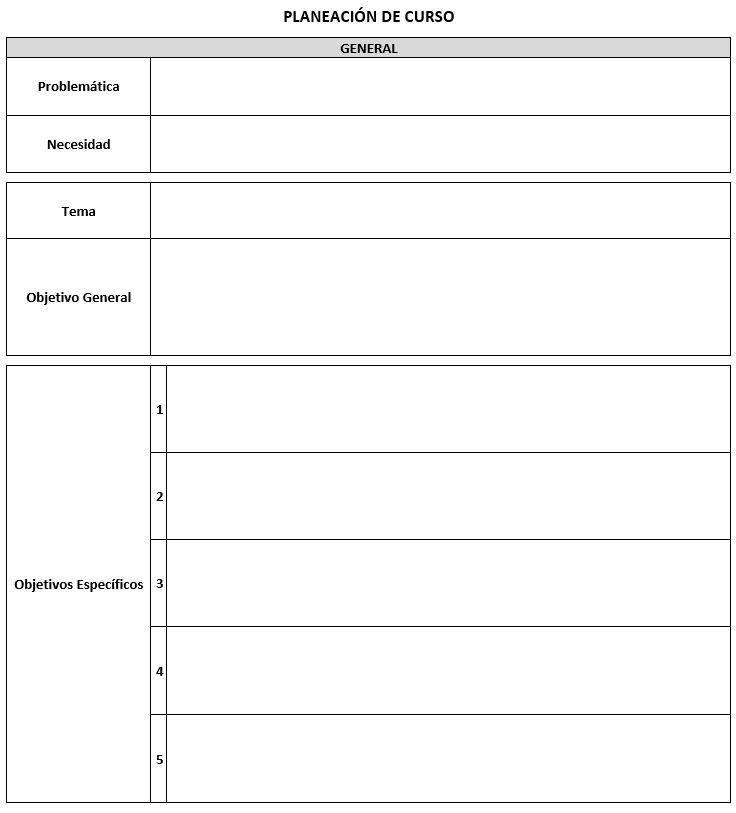 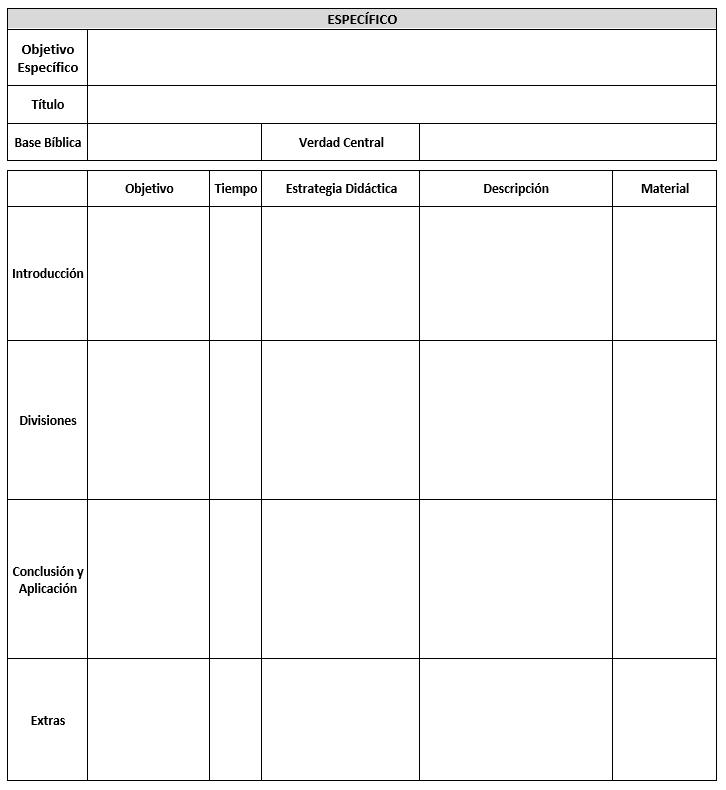